Сложение и вычитание дробей с одинаковыми знаменателями (4)
ОБЫКНОВЕННЫЕ ДРОБИ
метапредмет – задача
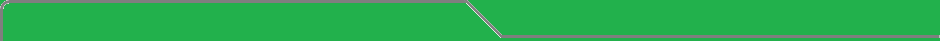 Начало
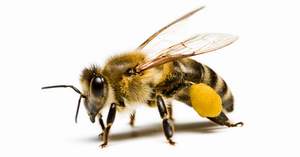 Кто грамоте горазд, тому не пропасть
Наука в лес не ведет, а из лесу выводит.
Знаешь счет, так и сам сочтешь.
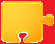 Ц
целеполагание
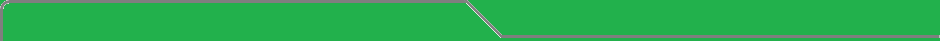 Задачи урока
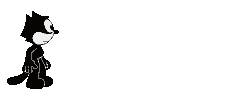 КЛЮЧЕВЫЕ  СЛОВА
Выполнять сложение и вычитание обыкновенных дробей
сложение дробей
одинаковые знаменатели
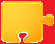 Ц
целеполагание
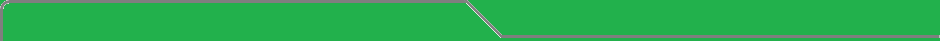 Что сделано дома
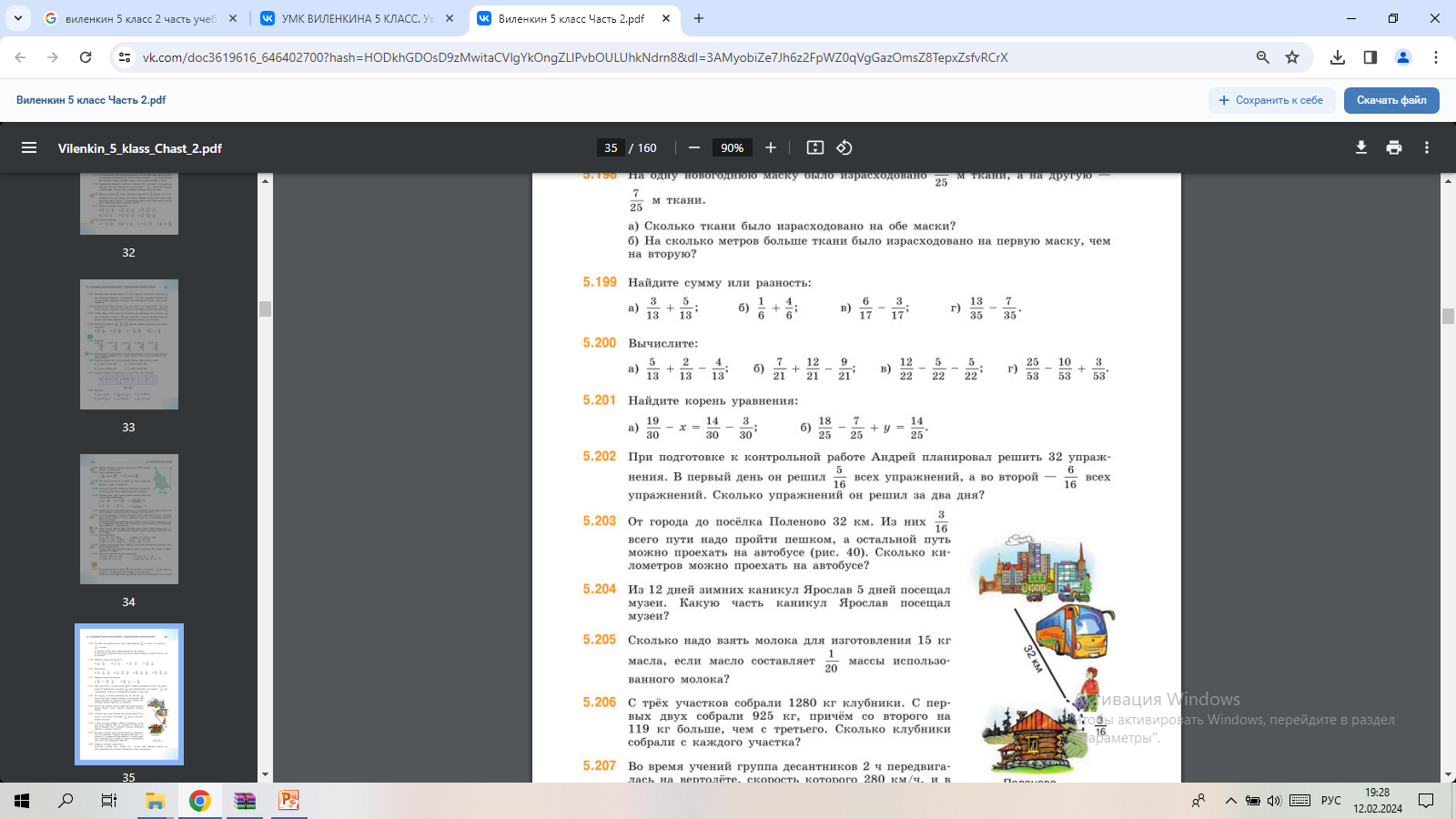 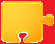 Д
вхождение в тему урока и создание условий для осознанного восприятия нового материала
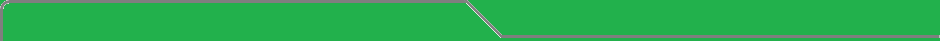 Математическая разминка
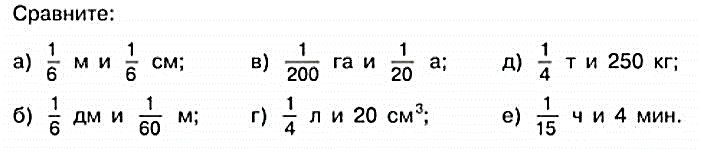 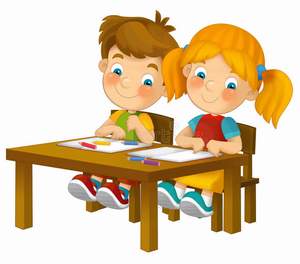 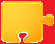 ?
вхождение в тему урока и создание условий для осознанного восприятия нового материала
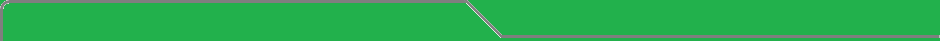 Наши задачи
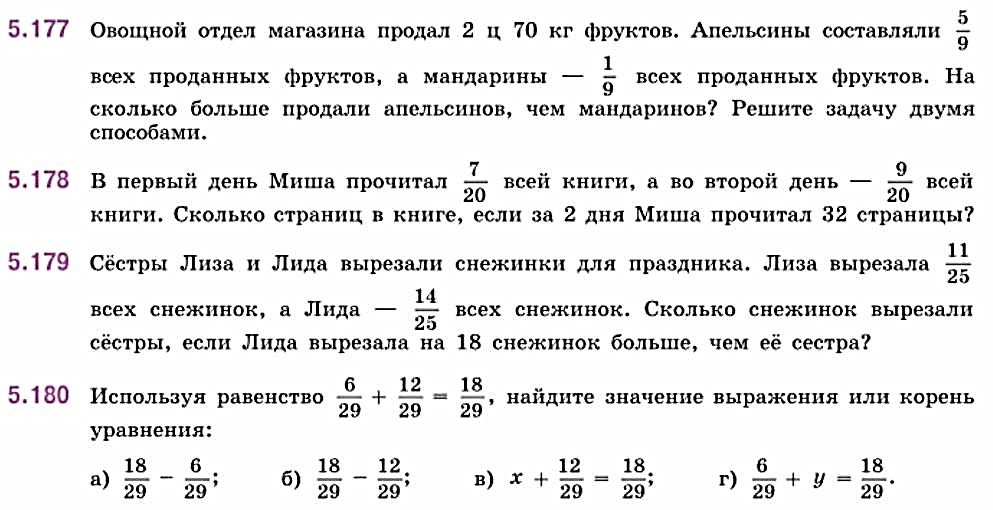 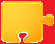 К
практикум
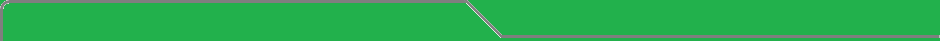 Повторим
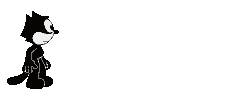 тренажер
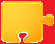 П
проверка полученных результатов. коррекция
Проверь себя
Проверочная работа № 2
Сложение и вычитание дробей с одинаковыми знаменателями
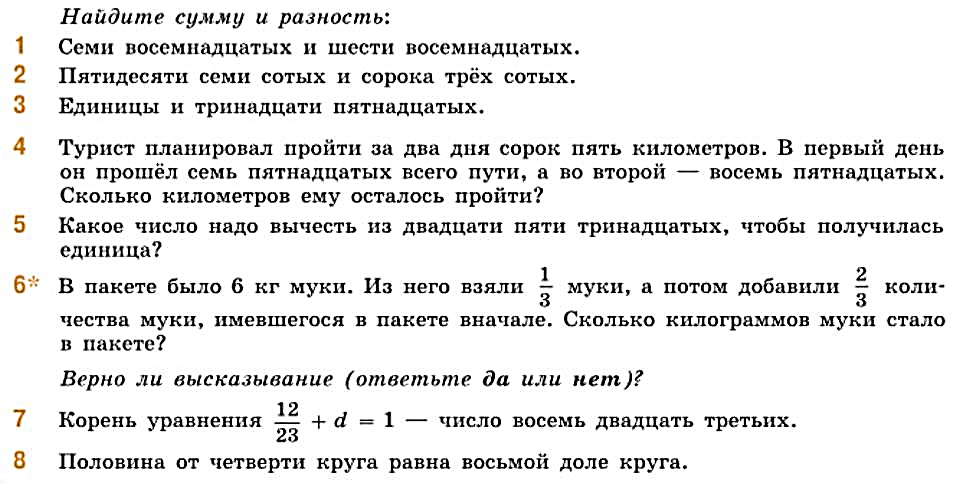 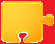 ?
проверка полученных результатов. коррекция
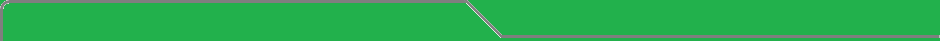 Итоги
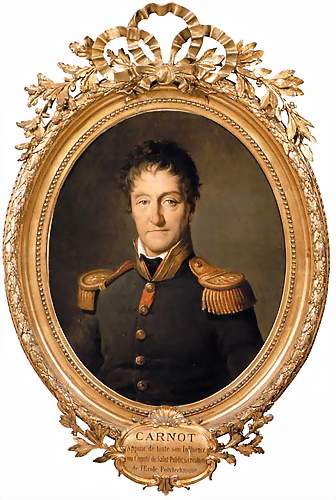 Первое условие, которое надлежит выполнять в математике, - это быть точным, второе - быть ясным и, насколько можно, простым.  
                                                  Л. Карно

А наша работа позволяла нам быть более точными и ясными?
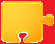 ь
Домашнее задание:   § 5, п.29 № 5.207– 5.209
подведение итогов. рефлексия. домашнее задание